INVENTARISATIE WOONWENSEN HOLLANDSCHEVELD 
STARTENDE 18 PLUSSERS 2020
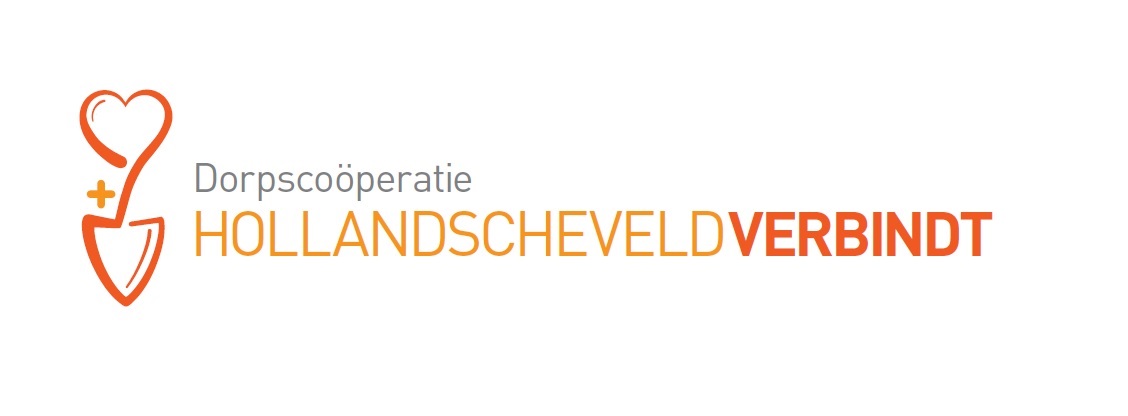 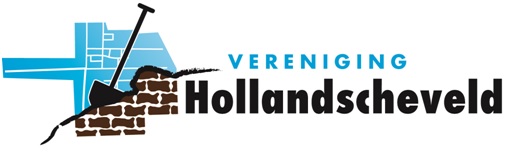 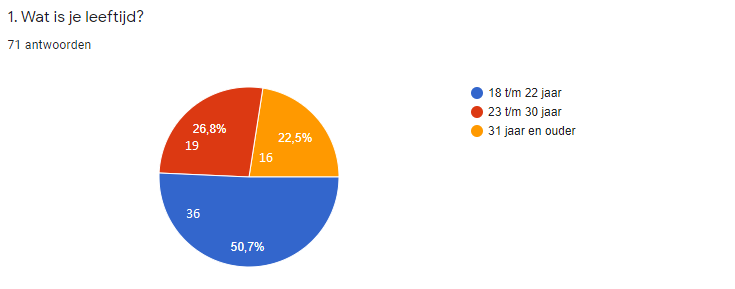 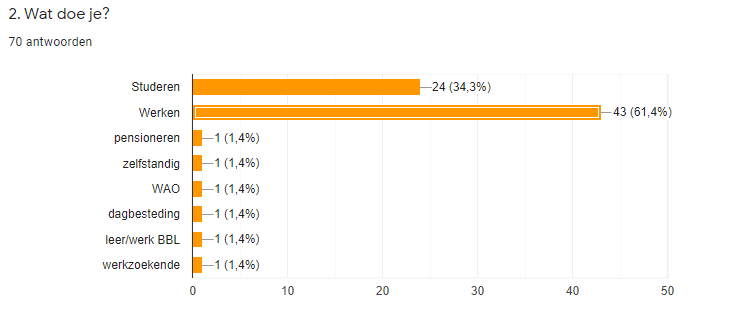 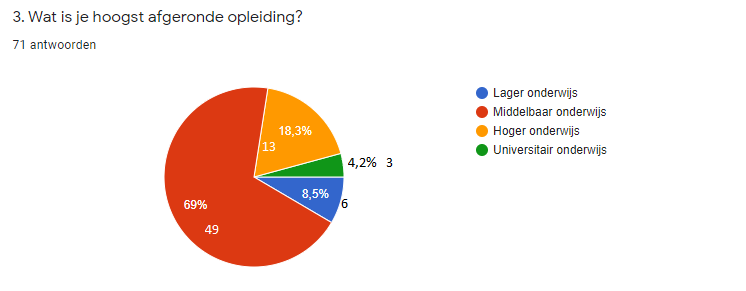 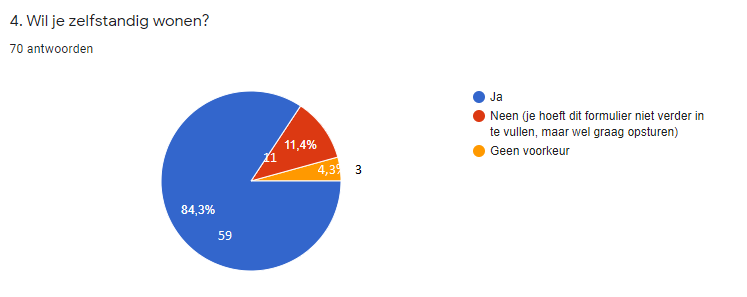 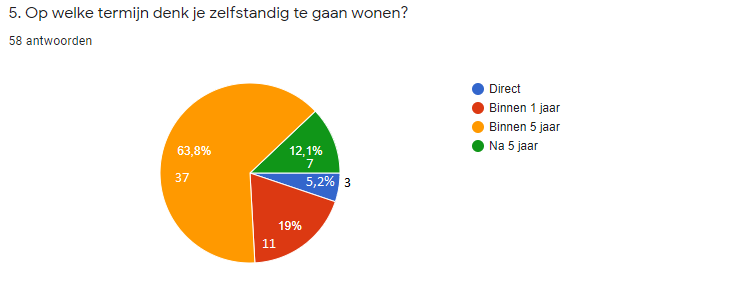 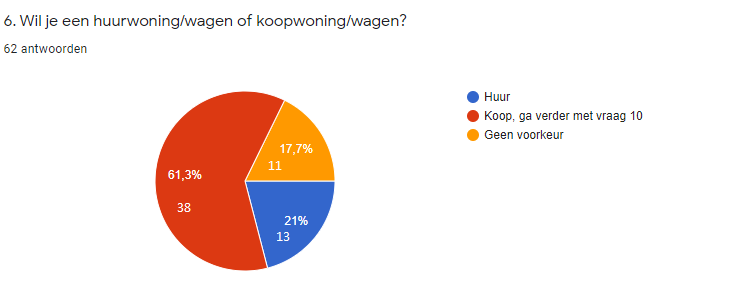 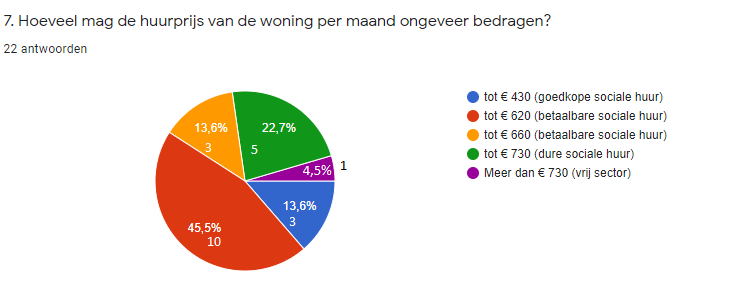 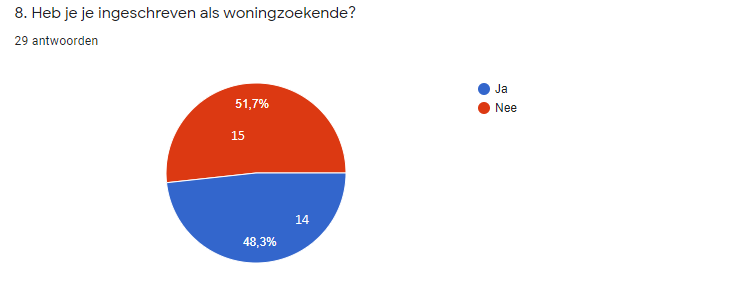 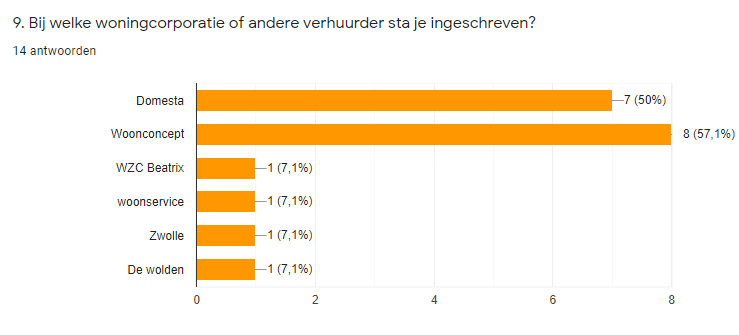 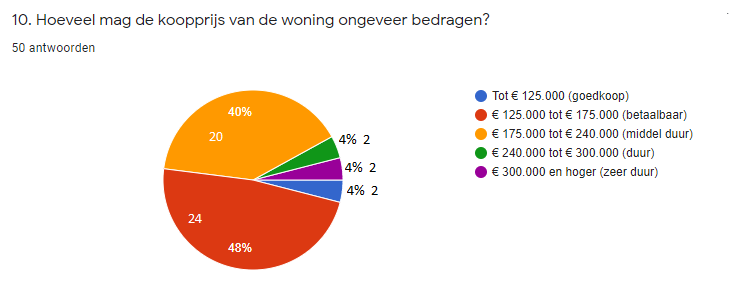 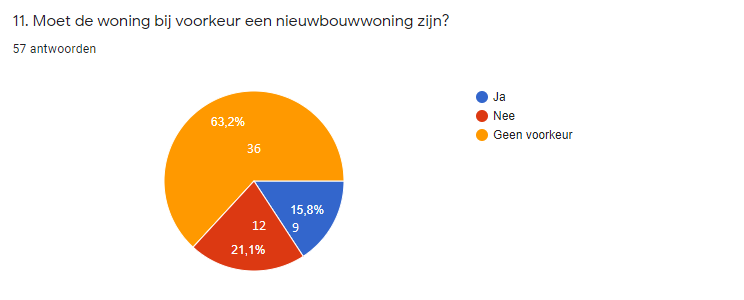 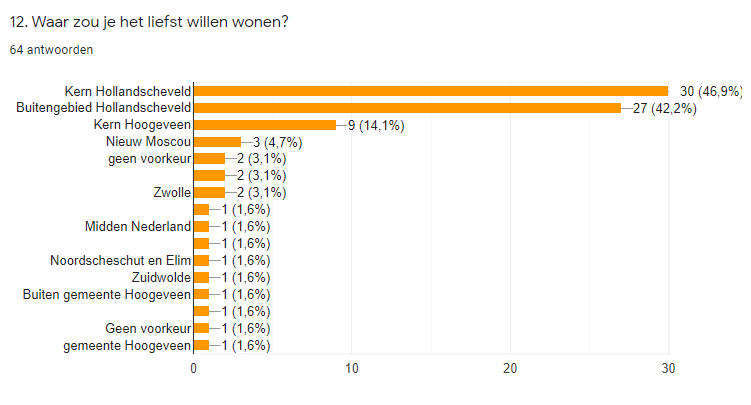 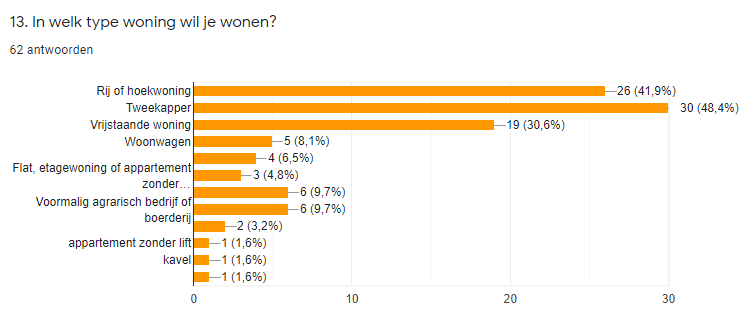